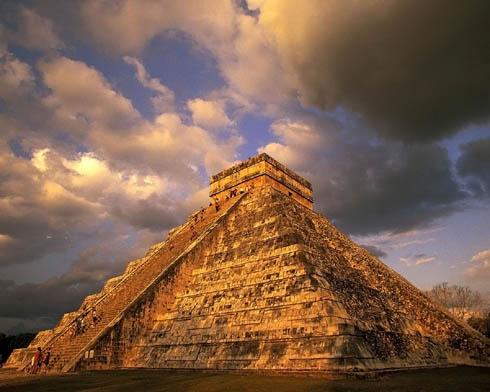 De Maya's
Gemaakt door: David, Bart, Thijs en Teun
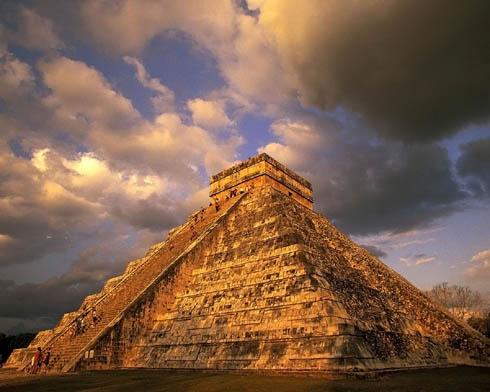 Inhoudsopgave
- Natuurlandschap en dergelijke (Thijs)
- Herkomst en Geschiedenis (Thijs)
- Bestaanswijze (Bart)
- Cultuur (David)
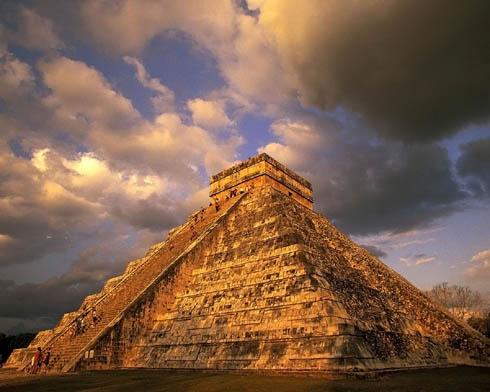 Natuurlandschap en dergelijke
- Grafheuvels
- 800/900 droog
- Guatemala 
- Yucatàn
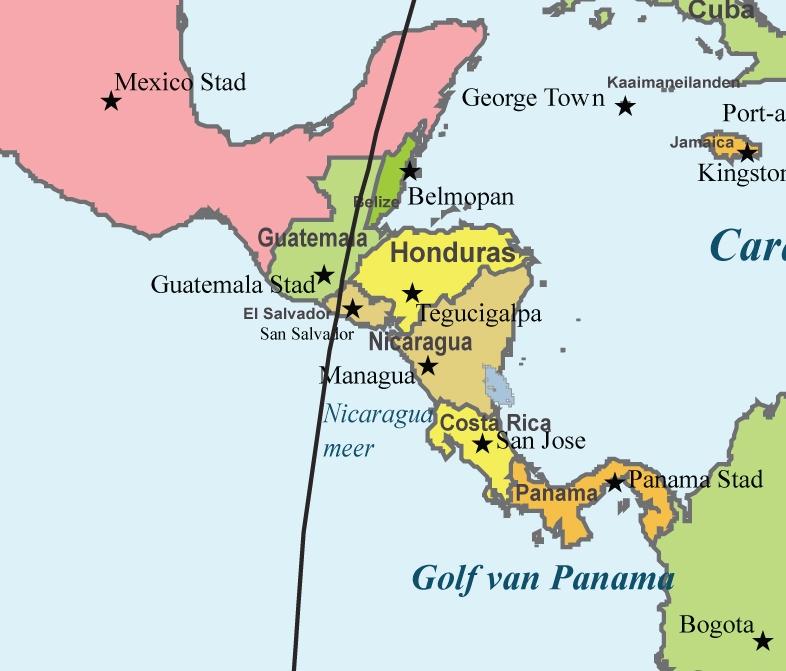 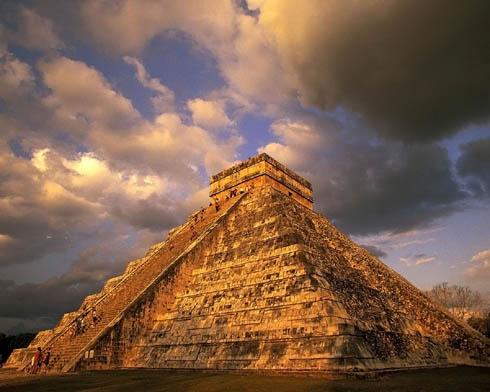 Herkomst en geschiedenis
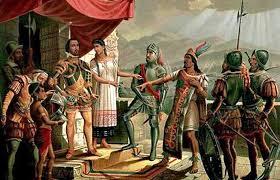 - Olmeken
- 2000 v. Chr.
- 250 tot 900 n. Chr.
- 1502 Columbus
- 1697 Spanje
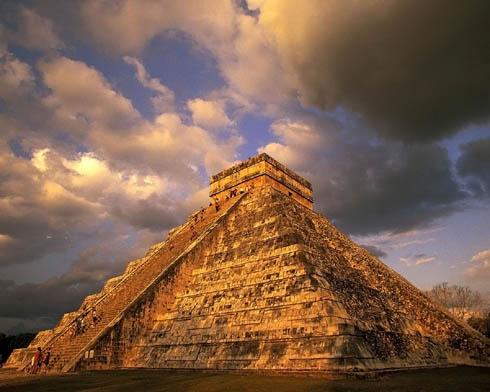 Bestaanswijze
De Maya’s waren goed in kunst, architectuur, wiskunde en astronomie.

een van de eerste met een schrift.

eigen taal.

grote bouwwerken.

8/9 miljoen maya’s
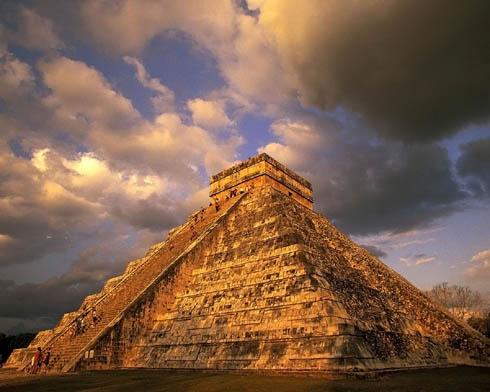 Cultuur
- goden
- planeten
- Maya mode
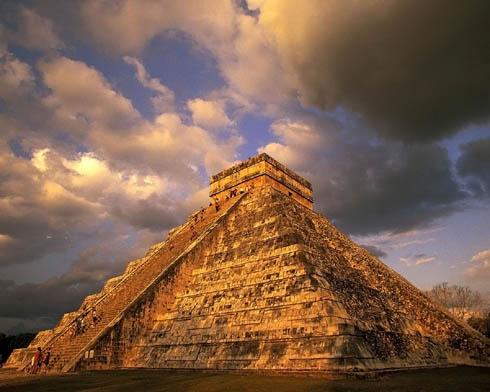 Toekomst Van De Maya’s
- 2012
- Muur in Guatamala
- Mythes
-
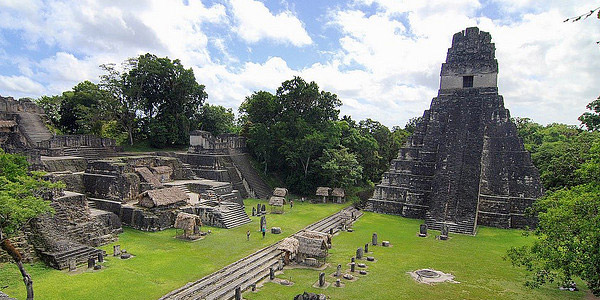 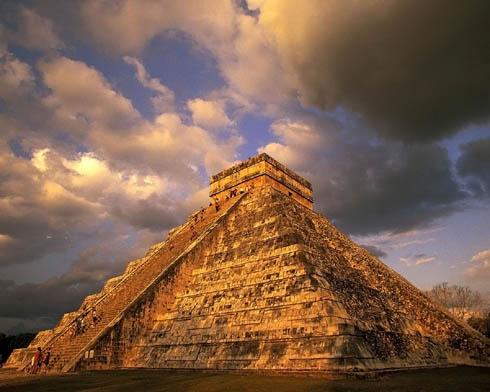 Zijn er nog vragen????
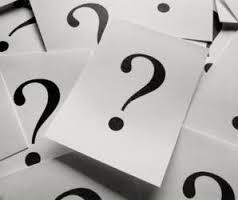